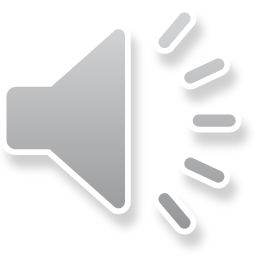 医疗医学工作报告
PLEASE INPUT THE TITLE CONTENT HERE
[Speaker Notes: 更多模板请关注：亮亮图文旗舰店https://liangliangtuwen.tmall.com]
01
04
02
03
目录
CONTENTS
目录标题文本
目录标题文本
目录标题文本
目录标题文本
此部分内容作为文字排版占位显示 （建议使用主题字体）
此部分内容作为文字排版占位显示 （建议使用主题字体）
此部分内容作为文字排版占位显示 （建议使用主题字体）
此部分内容作为文字排版占位显示 （建议使用主题字体）
第一章标题内容
PLEASE INPUT THE TITLE CONTENT HERE
单击此处添加标题
38%
46%
9%
28%
在此录入上述图表的综合描述说明，在此录入上述图表的综合描述说明在此录入上述图表的综合描述说明，在此录入上述图表
40%
Twitter
Facebook
Linkedin
Pinterest
在此录入上述图表的综合描述说明，在此录入上述图表的综合描述说明在此录入上述图表的综合描述说明，在此录入上述图表
60%
单击此处添加标题
主要工作在此录入上述图表的综合描述说明，在此录入上述图表的综合描述说明在此录入上述图表的综合描述说明
主要工作在此录入上述图表的综合描述说明，在此录入上述图表的综合描述说明在此录入上述图表的综合描述说明，在此录入上述图表的综合描述说明在此录入上述图表的综合描述说明，在此录入上述图表的综合描述说明
在此录入上述图表的综合描述说明在此录入上述图表的综合描述说明，在此录入上述图表的综合描述说明
单击此处添加标题
点击输入标签
3
点击输入标签
点击输入文本内容
1
点击输入文本内容
点击输入标签
4
点击输入文本内容
点击输入标签
2
点击输入文本内容
项目名称
项目名称
项目名称
项目名称
在此录入上述图表的综合描述说明，在此录入上述图表的综合描述说明在此录入上述图表的综合描述说明
在此录入上述图表的综合描述说明，在此录入上述图表的综合描述说明在此录入上述图表的综合描述说明
在此录入上述图表的综合描述说明，在此录入上述图表的综合描述说明在此录入上述图表的综合描述说明
在此录入上述图表的综合描述说明，在此录入上述图表的综合描述说明在此录入上述图表的综合描述说明
单击此处添加标题
未完成
项目
未完成
项目
未完成
项目
未完成
项目
未完成
项目
70%
50%
.
80%
40%
60%
在此录入上述图表的综合描述说明，在此录入上述图表的综合描述
在此录入上述图表的综合描述说明，在此录入上述图表的综合描述
在此录入上述图表的综合描述说明，在此录入上述图表的综合描述
在此录入上述图表的综合描述说明，在此录入上述图表的综合描述
在此录入上述图表的综合描述说明，在此录入上述图表的综合描述
单击此处添加标题
工作中
的不足
工作中
的不足
工作中
的不足
在此录入上述图片的综合分析说明，在此录入上述图片的综合分析说明，在此录入上述图片的综合分析说明。
在此录入上述图片的综合分析说明，在此录入上述图片的综合分析说明，在此录入上述图片的综合分析说明。
在此录入上述图片的综合分析说明，在此录入上述图片的综合分析说明，在此录入上述图片的综合分析说明。
单击此处添加标题
点击添加标题
700
您的内容打在这里，或者通过复制您的文本后，在此框中选择粘贴，并选择只保留文字。您的内容打在这里，或者通过通过复制您的文本。
600
500
400
300
200
100
0
标题
标题
标题
标题
标题
标题
标题
标题
单击此处添加标题
在此录入上述图表的综合描述说明，在此录入上述图表的综合描述说明，在此录入上述图表的综合描述说明，在此录入上述图表的综合描述说明。在此录入上述图表的综合描述说明，在此录入上述图表的描述说明，在此录入上述图表的综合描述说明，在此录入上述图表的综合描述说明。
季度一
季度二
季度三
季度四
在此录入上述图表的综合描述说明，在此录入上述图表的综合描述说明。
在此录入上述图表的综合描述说明，在此录入上述图表的综合描述说明。
在此录入上述图表的综合描述说明，在此录入上述图表的综合描述说明。
在此录入上述图表的综合描述说明，在此录入上述图表的综合描述说明。
单击此处添加标题
86%
4项
500万
3件
单击此处添加段落文本
单击此处添加段落文本
单击此处添加段落文本
单击此处添加段落文本
单击此处添加段落文本
单击此处添加段落文本
单击此处添加段落文本
单击此处添加段落文本
单击此处添加段落文本
单击此处添加段落文本
单击此处添加段落文本
单击此处添加段落文本
单击此处添加段落文本
单击此处添加段落文本
单击此处添加段落文本
单击此处添加段落文本
计划完成情况
大事件
获奖
销售额
第二章标题内容
PLEASE INPUT THE TITLE CONTENT HERE
单击此处添加标题
计划周密合理
单击此处添加段落文本
单击此处添加段落文本
单击此处添加段落文本
单击此处添加段落文本
单击此处添加段落文本
单击此处添加段落文本
单击此处添加段落文本
单击此处添加段落文本
单击此处添加段落文本
单击此处添加段落文本
单击此处添加段落文本
单击此处添加段落文本
思想步调一致
行动快捷有效
单击此处添加标题
S
W
优势
劣势
单击此处添加段落文本
单击此处添加段落文本
单击此处添加段落文本
单击此处添加段落文本
单击此处添加段落文本
单击此处添加段落文本
O
T
机会
威胁
单击此处添加段落文本
单击此处添加段落文本
单击此处添加段落文本
单击此处添加段落文本
单击此处添加段落文本
单击此处添加段落文本
单击此处添加标题
改进不足的方法措施
在此录入上述图表的综合描述说明，在此录入上述图表的综合描述说明在此录入上述图表的综合描述说明，在此录入上述图表的综合描述说明在此录入上述图表的综合描述说明，在此录入上述图表的综合描述说明
文字标题
文字标题
改进不足的方法措施
在此录入上述图表的综合描述说明，在此录入上述图表的综合描述说明在此录入上述图表的综合描述说明，在此录入上述图表的综合描述说明在此录入上述图表的综合描述说明，在此录入上述图表的综合描述说明
文字标题
单击此处添加标题
代用名 Name
代用名 Name
代用名 Name
代用名 Name
职位
职位
职位
职位
您的内容打在这里，或者通过复您的文本后，在此框中选择粘贴并选择只保留文字，您的内容打在这
您的内容打在这里，或者通过复您的文本后，在此框中选择粘贴并选择只保留文字，您的内容打在这
您的内容打在这里，或者通过复您的文本后，在此框中选择粘贴并选择只保留文字，您的内容打在这
您的内容打在这里，或者通过复您的文本后，在此框中选择粘贴并选择只保留文字，您的内容打在这
单击此处添加标题
代用名 就任职位
Replacement Names Became Post
您的内容打在这里，或者通过复制您的文本后，在此框中选择粘贴，并选择只保留文字。您的内容打在这里，或者通过复制您的文本后，
45%
80%
35%
标题
75%
标题
标题
赢在细节
WIN  DETAILS
标题
单击此处添加标题
50 %
60 %
70 %
80 %
02
03
04
01
您的内容打在这里，或者通过复制您的文本后，在此框中选择粘贴，并选择只保留文字。您的内容打在这里，或者通过复制您的文本后，
单击此处添加标题
阶段
添加你的饿内容文字，添加你的饿内容文字，添加你的饿
添加你的饿内容文字，添加你的饿内容文字，添加你的饿
阶段
80%
60%
阶段
阶段
添加你的饿内容文字，添加你的饿内容文字，添加你的饿内容文字添加你的饿内容文字，添加你的饿内容文字，添加你的饿
添加你的饿内容文字，添加你的饿内容文字，添加你的饿
添加你的饿内容文字，添加你的饿内容文字，添加你的饿
75%
90%
完成
阶段总结
完成
单击此处添加标题
添加标题
添加标题
添加你的饿内容文字，添加你的饿内容文字，的内容内容添加你的饿
添加你的饿内容文字，添加你的饿内容文字，的内容内容添加你的饿
03
02
添加标题
01
04
添加标题
赢在细节
添加你的饿内容文字，添加你的饿内容文字，的内容内容添加你的饿
添加你的饿内容文字，添加你的饿内容文字，的内容内容添加你的饿
第三章标题内容
PLEASE INPUT THE TITLE CONTENT HERE
单击此处添加标题
添加标题
01
添加标题
04
添加你的饿内容文字，添加你的饿内容文字，的内容内容添
添加你的饿内容文字，添加你的饿内容文字，的内容内容添
02
03
添加标题
添加标题
添加你的饿内容文字，添加你的饿内容文字，的内容内容添
添加你的饿内容文字，添加你的饿内容文字，的内容内容添
单击此处添加标题
点击添加标题
您的内容打在这里，或者通过复制您的文本后，在此框中选择粘贴，并选择只保留文字。您的内容打在这里，或者通过复制您的文本后，在此框中选择粘贴，并选择只保留文字。您的内容打在这里，或者复制您的文本。
点击添加标题
工作
概述
您的内容打在这里，或者通过复制您的文本后，在此框中选择粘贴，并选择只保留文字。您的内容打在这里，或者通过复制您的文本后，在此框中选择粘贴，并选择只保留文字。您的内容打在这里，或者复制您的文本。
点击添加标题
您的内容打在这里，或者通过复制您的文本后，在此框中选择粘贴，并选择只保留文字。您的内容打在这里，或者通过复制您的文本后，在此框中选择粘贴，并选择只保留文字。您的内容打在这里，或者复制您的文本。
单击此处添加标题
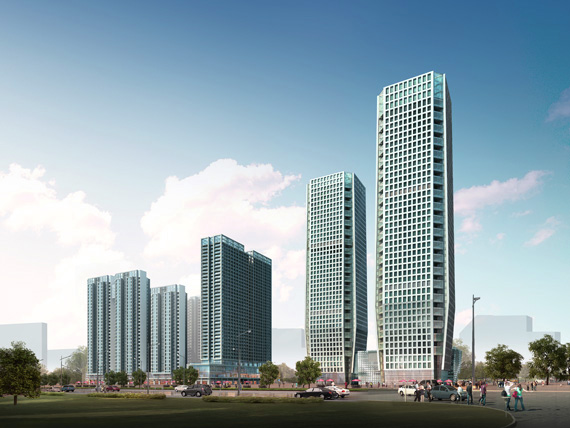 点击添加标题内容
点击添加标题内容
点击添加标题内容
点击此处添加文字说明内容，可以通过复制您的文本内容，在此文本框粘贴并选择只保留文字。点击此处添加文字说明内容，可以通过复制您的文本内容。
点击此处添加文字说明内容，可以通过复制您的文本内容，在此文本框粘贴并选择只保留文字。点击此处添加文字说明内容，可以通过复制您的文本内容。
点击此处添加文字说明内容，可以通过复制您的文本内容，在此文本框粘贴并选择只保留文字。点击此处添加文字说明内容，可以通过复制您的文本内容。
03
02
01
02
03
01
单击此处添加标题
单击此处添加标题
在此录入上述图表的描述说明，在此录入上述图表的描述说明，在此录入上述图表的描述说明。
单击此处添加标题
在此录入上述图表的描述说明，在此录入上述图表的描述说明。
单击此处添加标题
在此录入上述图表的描述说明，在此录入上述图表的描述说明，在此录入上述图表的描述说明。
单击此处添加标题
请在这里输入你的标题内容
标题
文本
标题
文本
标题
文本
标题
文本
在这里添加你需要的文字内容，请根据自己要求更改。在这里添加你需要的文字内容，请根据自己要求更改。
在这里添加你需要的文字内容，请根据自己要求更改。在这里添加你需要的文字内容，请根据自己要求更改。
在这里添加你需要的文字内容，请根据自己要求更改。在这里添加你需要的文字内容，请根据自己要求更改。
在这里添加你需要的文字内容，请根据自己要求更改。在这里添加你需要的文字内容，请根据自己要求更改。
单击此处添加标题
添加标题
添加标题
添加标题
在此录入本图表的综合描述说明，在此录入本图表的综合描述说明。
在此录入本图表的综合描述说明，在此录入本图表的综合描述说明。
在此录入本图表的综合描述说明，在此录入本图表的综合描述说明。
添加标题
添加标题
在此录入本图表的综合描述说明，在此录入本图表的综合描述说明。
在此录入本图表的综合描述说明，在此录入本图表的综合描述说明。
单击此处添加标题
添加标题
添加标题
添加标题
您的内容打在这里，或者通过复制您的文本后。您的内容打在这里，或者通过复制您的文
您的内容打在这里，或者通过复制您的文本后。您的内容打在这里，或者通过复制您的文
您的内容打在这里，或者通过复制您的文本后。您的内容打在这里，或者通过复制您的文
添加标题
添加标题
添加标题
添加标题
添加标题
添加标题
添加标题
添加标题
添加标题
添加标题
添加标题
添加标题
单击此处添加标题
92
79
68
64
60
61
50
42
40
31
标题
标题
标题
标题
标题
标题
标题
标题
标题
标题
点击添加标题
您的内容打在这里，或者通过复制您的文本后，在此框中选择粘贴，并选择只保留文字。您的内容打在这里，或者通过通过复制您的文本。您的内容打在这里，或者通过通过复制您的文本。
第四章标题内容
PLEASE INPUT THE TITLE CONTENT HERE
单击此处添加标题
点击添加标题
您的内容打在这里，或者通过复制您的文本后，在此框中选择粘贴，并选择只保留文字。您的内容打在这里，或者通过通过复制您的文本。
点击添加标题
您的内容打在这里，或者通过复制您的文本后，在此框中选择粘贴，并选择只保留文字。您的内容打在这里。
点击添加标题
您的内容打在这里，或者通过复制您的文本后，在此框中选择粘贴，并选择只保留文字。
点击添加标题
您的内容打在这里，或者通过复制您的文本后，在此框中选择粘贴，并选择只保留文字。通过通过复制您的文本。
单击此处添加标题
点击此处添加标题
您的内容打在这里，或者通过复制您的文本后，在此框中选择粘贴，并选择只保留文字。您的内容打在这里，或者通过通过复制您的文本。
点击此处添加标题
您的内容打在这里，或者通过复制您的文本后，在此框中选择粘贴，并选择只保留文字。您的内容打在这里，或者通过通过复制您的文本。
点击此处添加标题
您的内容打在这里，或者通过复制您的文本后，在此框中选择粘贴，并选择只保留文字。您的内容打在这里，或者通过通过复制您的文本。
单击此处添加标题
标题
标题
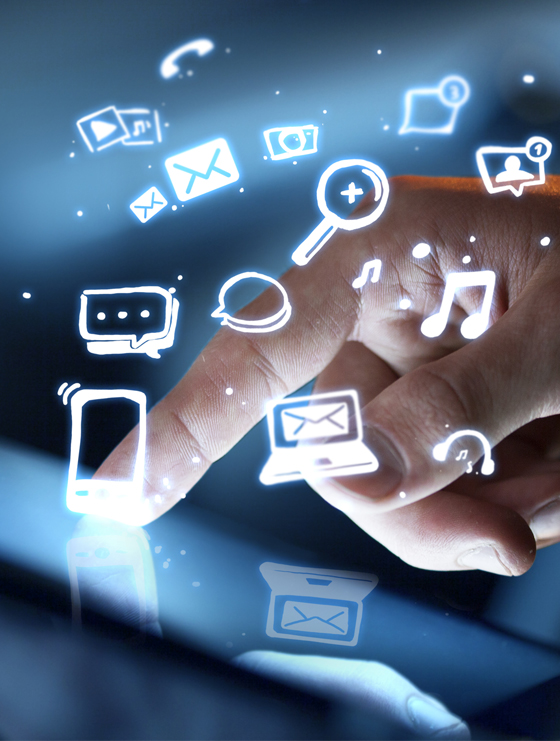 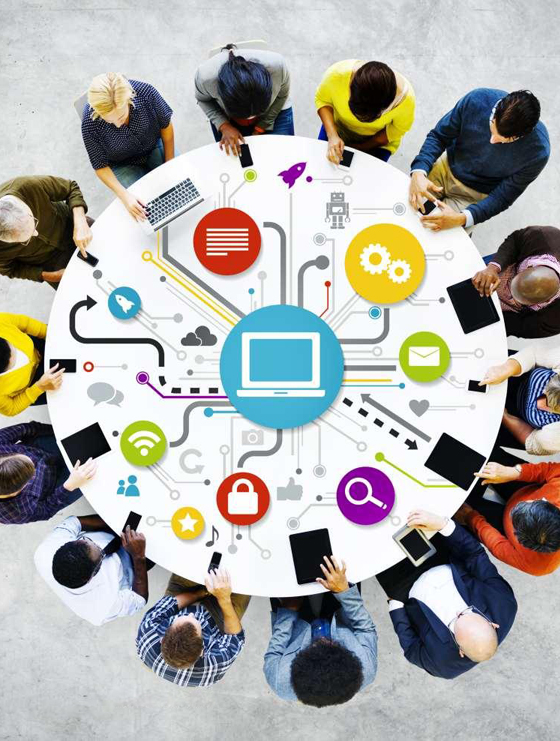 您的内容打在这里，或者通过复制您的文本后，在此框中选择粘贴，并选择只保留文字。您的内容打在这里，或者通过通过复制您的文本。
您的内容打在这里，或者通过复制您的文本后，在此框中选择粘贴，并选择只保留文字。您的内容打在这里，或者通过通过复制您的文本。
NET
life
单击此处添加标题
点击添加标题
点击添加标题
在此录入上述图表的描述说明，在此录入上述图表的描述说明，在此录入上述图表的描述说明。
在此录入上述图表的描述说明，在此录入上述图表的描述说明，在此录入上述图表的描述说明。
添加
关键词
点击添加标题
点击添加标题
在此录入上述图表的描述说明，在此录入上述图表的描述说明，在此录入上述图表的描述说明。
在此录入上述图表的描述说明，在此录入上述图表的描述说明，在此录入上述图表的描述说明。
点击添加标题
在此录入上述图表的描述说明，在此录入上述图表的描述说明，在此录入上述图表的描述说明。
单击此处添加标题
点击添加标题
在此录入上述图表的综合描述说明，在此录入上述图表的综合描述说明，在此录入上述图表的综合描述说明，在此录入上述图表的综合描述说明
点击添加标题
在此录入上述图表的描述说明，在此录入上述图表的描述说明，在此录入上述图表的综合描述说明，在此录入上述图表的描述说明
点击添加标题
点击添加标题
在此录入上述图表的综合描述说明，在此录入上述图表的综合描述说明，在此录入上述图表的综合描述说明，在此录入上述图表的综合描述说明
在此录入上述图表的综合描述说明，在此录入上述图表的综合描述说明，在此录入上述图表的综合描述说明
单击此处添加标题
单击此处添加段落文本，单击此处添加段落文本
1
2
3
4
失误一
竞争对手主要犯了四个错误，给我们留下了机会
失误二
单击此处添加段落文本，单击此处添加段落文本
失误三
单击此处添加段落文本，单击此处添加段落文本
失误四
单击此处添加段落文本，单击此处添加段落文本
单击此处添加标题
单击此处添加段落文本单击此处添加段落文本单击此处添加段落文本单击此处添加段落文本单击此处添加段落文本
正面优势
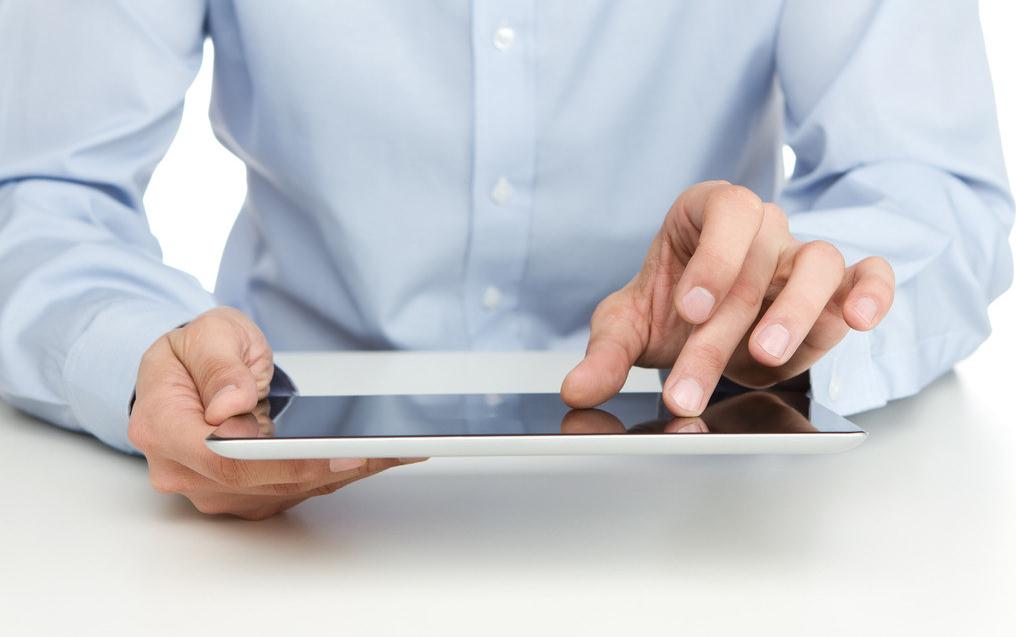 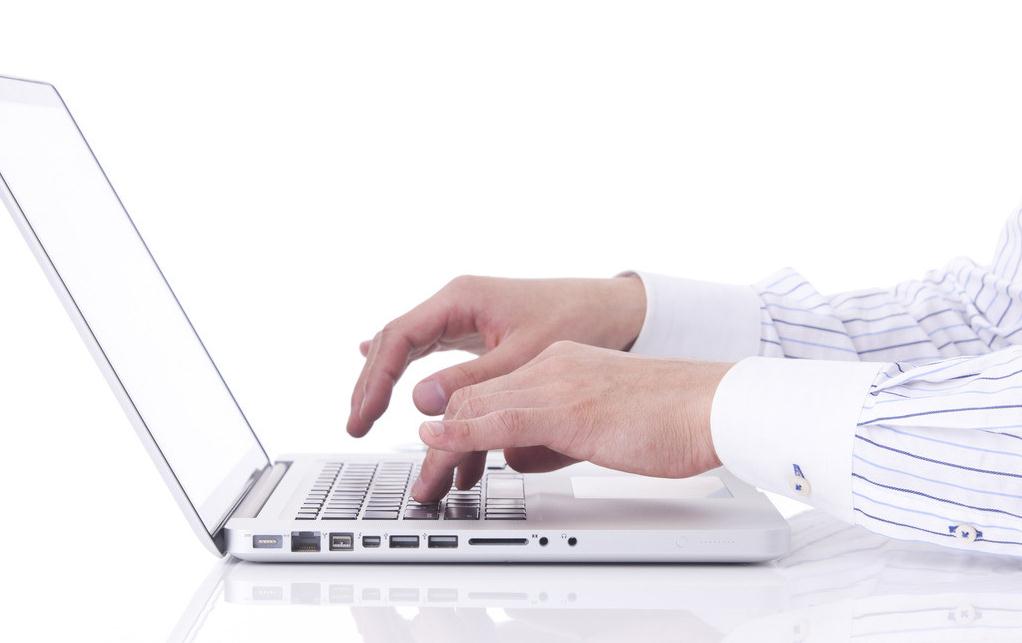 负面优势
单击此处添加段落文本单击此处添加段落文本单击此处添加段落文本单击此处添加段落文本单击此处添加段落文本
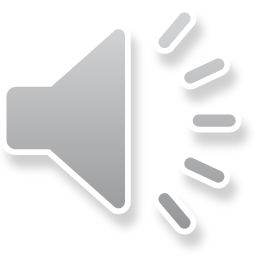 感谢您的观看
PLEASE INPUT THE TITLE CONTENT HERE